File-sharing services
P2P networks
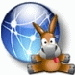 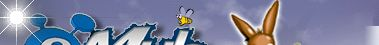 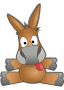 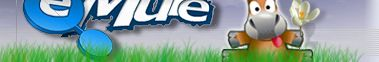 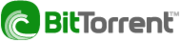 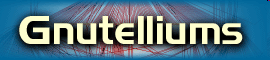 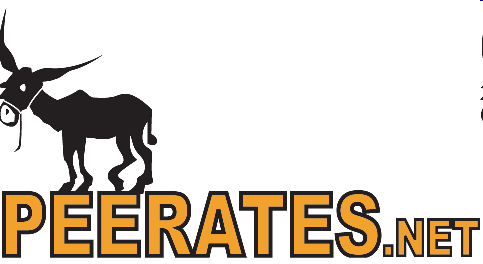 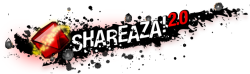 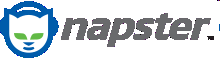 1
P2P-networks with centralized 
catalog. Napster
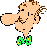 1) when the peer connects to the server, it sends
his IP-address
available files
2) Alice asks the server: who has the Lord of the Rings ?
3) Alice connects to Bob's computer and downloads the file
Bob
server
1
feasts
1
3
1
2
1
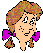 Alice
2
Copyright Protection Law
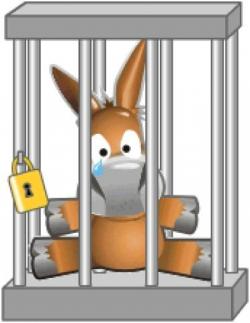 3
Partially decentralized networks
Additional features:
multiple uploads
distributed database
instead of file names, use hashes
Tracker - a web server that coordinates BitTorrent clients
Examples: eDonkey2000, BitTorrent, Direct Connect
4
Fully decentralized networks. Gnutella
User nodes are clients with installed software
Initial loading
Avalanche search
disadvantages: unreliable; exponential dependence of channel load on the number of nodes; small number of viewed nodes 
Upgrade: ultra-peer and leaves system
5
Fully decentralized networks. Kad
DHT (Distributed hash table) implementation
 
Uses 160-bit hashes to identify nodes, files, and file names (keywords) 
 
Each node contains information about the location of files with hashes close to its hash
 
Clients: eMule etc. that support DHT
6
DHT – distributed 
hash table
A regular hash table distributed across network nodes
 


 
 
 
 
Each node contains a part of the table and performs a search in it 
Everyone knows who to ask if the key is not found in the local table (route data)
7
How to build it DHT?
Let's take the namespace (identifiers)
 {0,1,2,…, N-1} - ring (mod N)
 
Assign a random ID to each node
 
For example:
 
Ring for N=16 {0,…,15}
 
Five nodes: a, b, c, d, e
a := 6
b := 5
c := 0
d := 2
e := 11
0
15
1
14
2
13
3
12
4
5
11
6
10
7
8
9
8
0
15
1
14
2
13
3
12
4
5
11
6
10
7
9
8
Successor node
The next node from the number k clockwise we will call the successor node in the ring
 
 Example
 succ(12)=14
 succ(15)=2
 succ(6)=6
9
Which node should I store (key,value) pairs?
All nodes use the same hash function H
 
Each entry in the hash table <key,value> we assign id = H(key)
 
Save the entry <key,value>in the node succ(H(key))
 
Example
 H(“Marina”)=12
 H(“Peter”)=2
 H(“Seif”)=9
 H(“Stefan”)=14
0
15
1
14
2
13
3
12
4
5
11
6
10
7
10
9
8
Routing Tables
Each node k knows the address of the next node succ(k+1)
 
For some functions, it is convenient that the address of the previous node was also known.
 
Example:
 
 next after 0 this succ(1)=2
  next after 2 this succ(3)=5
  next after 5 this succ(6)=6
  next after 6 this succ(7)=11
  next after 11 this succ(12)=0
0
15
1
14
2
13
3
12
4
5
11
6
10
7
9
8
11
Search in DHT
To find the key k we need
 Calculate H(k)
 Use iterative queries to ask for the node's address succ(H(k)), we wont to find 
 
 
Example
 Node 2 is looking for ”Seif”
 
 H(”Seif”)=9
 
 Iteratively poll nodes 2, 5, 6, 11 about the key/value with hash 9
 
 11 the node returns a response Stockholm
0
15
1
14
2
13
3
12
4
5
11
6
10
7
9
8
12
Speeding up your search
A normal search engages at worst N nodes
 
 Update the routing tables: store IP-addresses of nodes
 succ(k+2)
 succ(k+4)
 succ(k+8)
 …
 succ(k+2M), where 2M = N
 
 Now for any n we knows IP-address of the node that is located in 2 times closer to n than we are
0
15
1
14
2
13
3
12
4
5
11
6
10
7
9
8
13
eMule
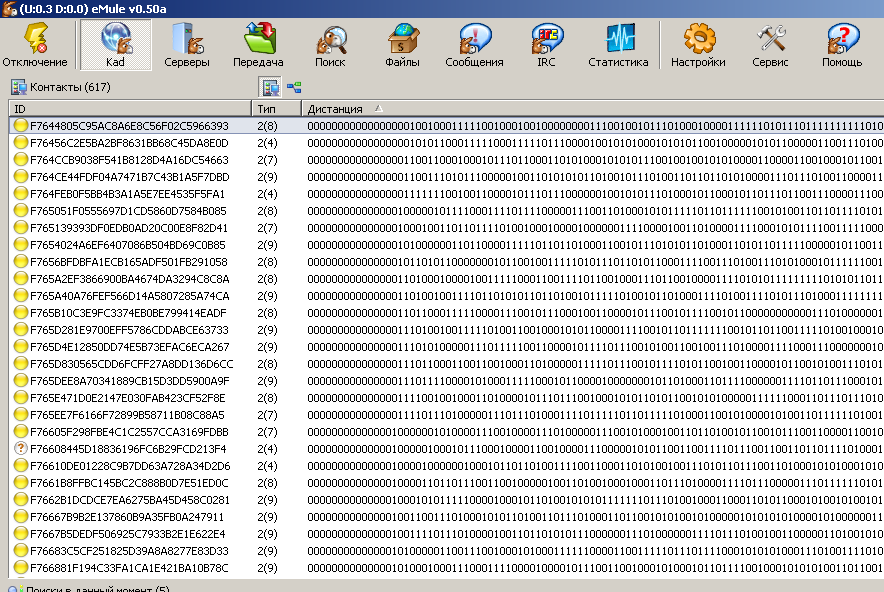 14
Other apps P2P-networks
P2P – television
Distributed computing SETI@home
Working together (Groove)
 
global file systems [OceanStore, CFS, PAST, Pastiche, UsenetDHT]
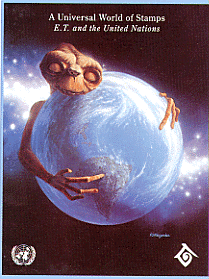 15
Other apps P2P-networks
Name services [Chord-DNS, Twine, SFR]
Processing database queries [PIER, Wisc]
Global data structures [PHT, Cone, SkipGraphs]
Messangers [i3, MCAN, Bayeux, Skype]
Event notification [Scribe, Herald]
Sharing files
16
Homework
Kad
install the client eMule, configure it according to the instructions (see applications)
observe the routing table dynamics and actions eMule
try to find and download some files
BitTorrent
install the client muTorrent or Transmission
on one of the Torrent-servers or in search results btdigg.org find a link to a file
download the file by the client
17